Capacitaciones
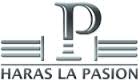 Medio Ambiente
Separación de Residuos
HARAS  VERDE
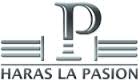 RESPETO  POR EL MEDIO AMBIENTE
Haras La Pasión se ha comenzado a preocupar por el medio ambiente y busca ser una industria sostenible.

Para ello está comenzado a implementar un sistema de gestión ambiental.



Es fundamental  la PARTICIPACIÓN, COLABORACIÓN Y COMPROMISO de todos los que  forman parte  de esta empresa y esta Pasión.
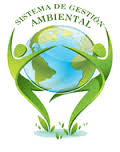 HARAS  VERDE
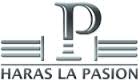 Cuidemos  los recursos naturales
CUIDEMOS EL AGUA:
Hay quienes no tiene agua  potable para tomar.
Es un recurso que se agota.


CUIDEMOS LA ENERGÍA: 

No dejemos luces prendidas, no usemos luces si no es necesario
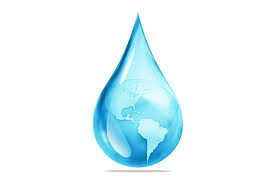 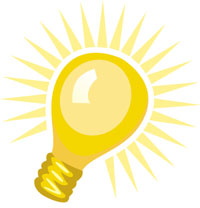 HARAS  VERDE
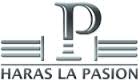 Gestión Integral de Residuos
La Argentina produce 12.325.000  toneladas de basura  por año; de ellas, 4.268.000 son aportadas por la provincia de Buenos Aires, la mayor generadora de residuos.

Beneficios: Separar los residuos en su origen para recuperar los materiales reutilizables o reciclables conlleva beneficios ambientales, económicos y sociales. Además es una obligación legal.
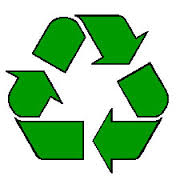 HARAS  VERDE
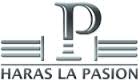 Ahorro y optimización de los recursos naturales y energéticos
Se reducen la cantidad de recursos naturales vírgenes extraídos de la naturaleza. Es menor la energía necesaria  para producir un producto reciclado que un producto fabricado con recursos naturales vírgenes.
HARAS  VERDE
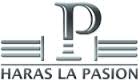 Ahorro en Cifras!!!
Al reciclar una tonelada de papel se salvan 17 árboles, se disminuye el consumo de agua en un 86% y el de energía en un 65%.

Por cada  tonelada de vidrio reciclado se ahorran 130 kg de combustible y 1.200 kg de materia prima.

Recuperar 2 toneladas de plástico equivale a ahorrar una tonelada de petróleo.
HARAS  VERDE
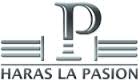 Ahorro en Cifras!!!
Fabricar aluminio a partir de aluminio reciclado requiere el 90% menos de energía que hacerlo a partir del mineral.

La energía que se ahorra con cada lata de aluminio reciclada es equivalente al consumo eléctrico de un tv  funcionando durante una hora.

La energía que se ahorra del reciclaje de una botella de vidrio puede iluminar una bombita de 100 vatios durante 4 horas
HARAS  VERDE
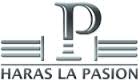 Prevención de la contaminación
Al descomponerse, los residuos liberan gases entre los cuales se incluye el dióxido de carbono que contribuye con la incrementación del efecto invernadero y el cambio climático.

Reciclando se logra reducir la contaminación y el impacto ambiental negativo. 

Por ejemplo: Es mucho menor el impacto en la naturaleza si en vez de talar bosques autóctonos se reciclan el papel y el cartón ya usados!!!
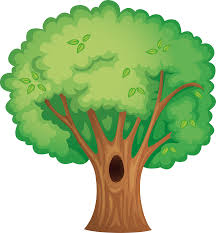 HARAS  VERDE
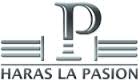 Sabías que?
HARAS  VERDE
Cómo  Separar?
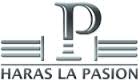 HARAS  VERDE
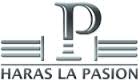 Reciclables
Cajas de cartón
Envases de cartón
Revistas
Diarios
Papel blanco o de color 
Cartulinas
Folletos
HARAS  VERDE
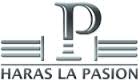 Reciclables
Botellas de plástico
Envases
Tapitas
Papel film
Bolsas
Sachet
Potes
Bidones
Vajilla descartable
HARAS  VERDE
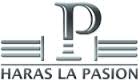 Reciclables
Cartones de jugo
Salsa
leche
HARAS  VERDE
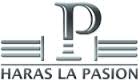 Reciclables
Latas y envases de aluminio Desodorantes
Papel aluminio
HARAS  VERDE
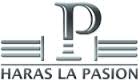 Reciclables
Botellas de vidrio
Frascos de vidrio
Envases de vidrio
HARAS  VERDE
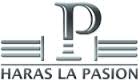 Orgánicos
Restos de comida
Servilletas con restos de comida
Te
Yerba
Café
Pelos
HARAS  VERDE
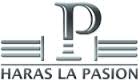 Basura
Residuos de Baño
Papel higiénico
Algodones
Apósitos
Pañales
Carilinas
HARAS  VERDE
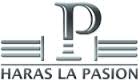 Patogénicos
Jeringas
Guantes usados 
Restos de sangre Fluidos de animales Restos de órganos Elementos corto-punzantes contaminados
HARAS  VERDE
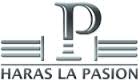 Agrarios
Cama de caballo
HARAS  VERDE
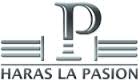 Qué hacemos con los residuos que separamos?
HARAS  VERDE
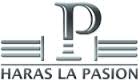 Haras La Pasión les agradece su atención 

La colaboración, compromiso y participación de todos ustedes es fundamental para alcanzar nuestra política ambiental y llevar adelante nuestra actividad de forma sustentable con la sociedad y con el medio ambiente.


MUCHAS GRACIAS
HARAS  VERDE